EECS498-008Formal Verification of Systems Software
Material and slides created by
Jon Howell and Manos Kapritsos
Recursion: exporting ensures
function Evens(count:int) : (outseq:seq<int>)
  ensures forall idx :: 0<=idx<|outseq| ==> outseq[idx] == 2 * idx
{
  if count==0 then [] else Evens(count) + [2 * (count-1)]
}
lemma myLemma(a:seq<int>) 
  ensures Foo(a)
{
  myLemma(a[..|a|-1]);
  // proof about last element of a goes here
}
9/14/22
EECS498-008
Chapter 2 exercises
Will be released tonight
Deadline for PS1 (i.e. Chapters 1 and 2) is September 23, 11:59pm.
9/14/22
EECS498-008
Chapter 2: Specification
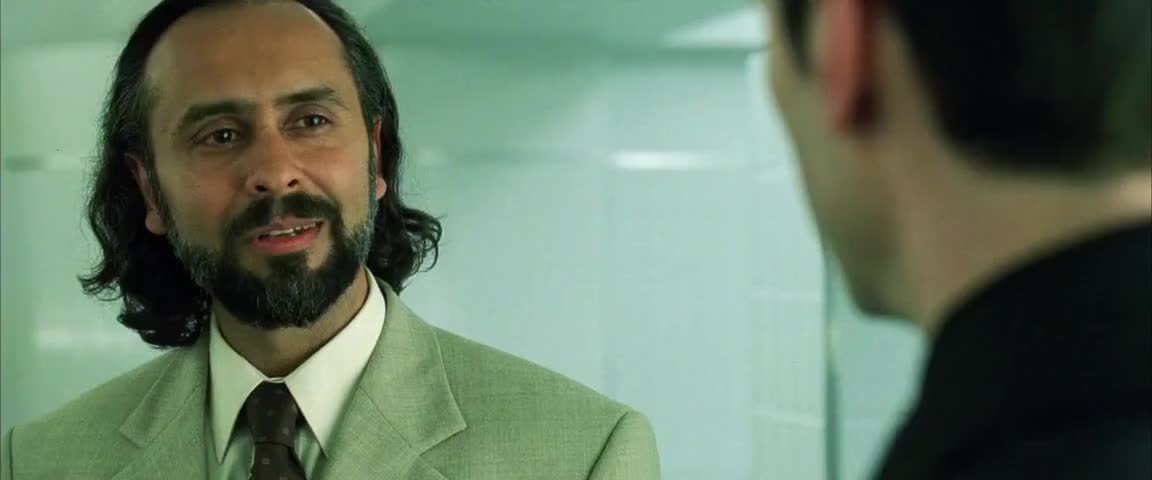 Specification
Karma is a word. Another way of saying “What I am here to do”
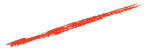 How to specify our programs
Attempt #1: Just tell your programmers what you want them to code

Writing is nature's way of letting you know how sloppy your thinking is
	-Dick Guindon
How to specify our programs
Attempt #2: Write down an English description (aka a design doc)

Mathematics is nature's way of letting you know how sloppy your writing is
								-Leslie Lamport

Formal mathematics is nature's way of letting you know how sloppy your mathematics is
								-Leslie Lamport
Formal specification
A way to define formally (i.e. precisely) what your program should do

Before you start writing code, make sure you know what code is supposed to be doing

Before you start writing a proof, make sure you know what you are proving
Specification
A specification defines which executions are allowable

lemma Double(x:int) returns (y:int)
    ensures y == 2*x
{
    ...
}
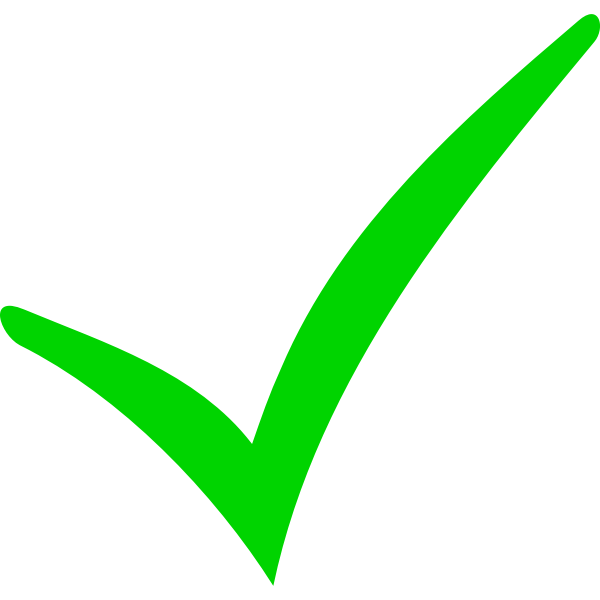 (x=1, y=2)
(x=2, y=4)
(x=2, y=2)
(x=-3, y=-6)
(x=-2, y=4)
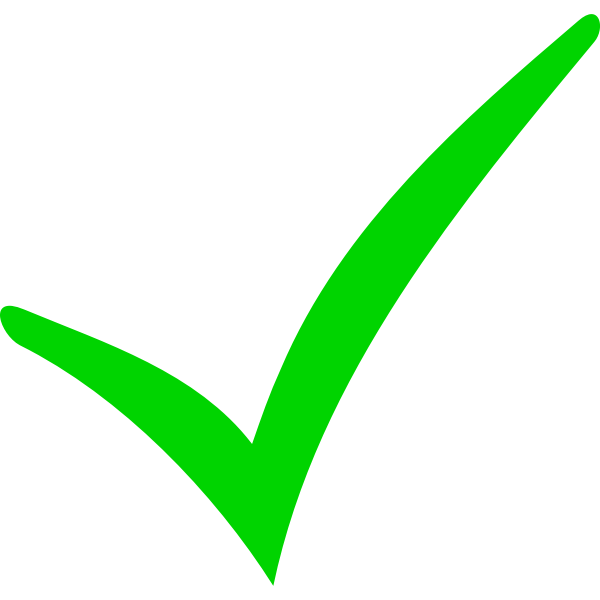 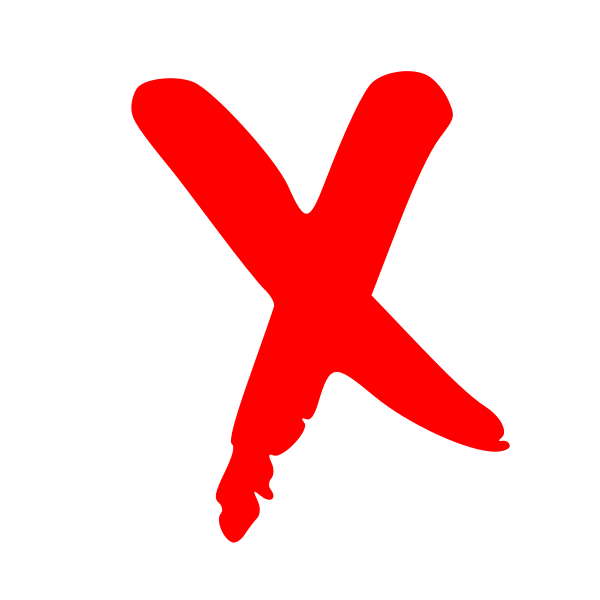 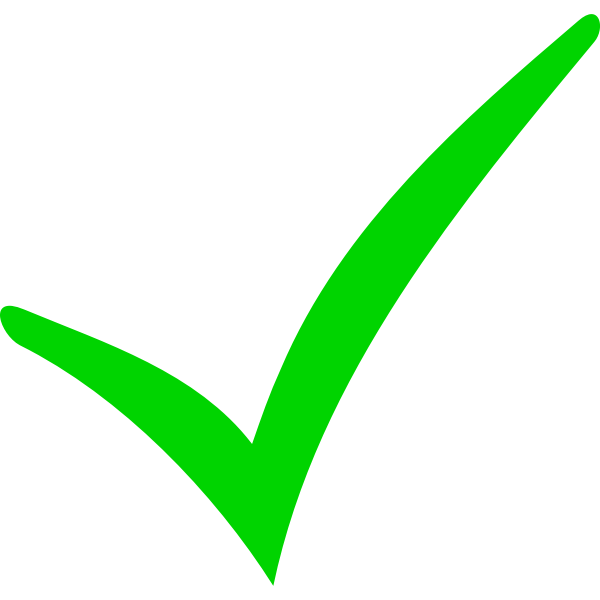 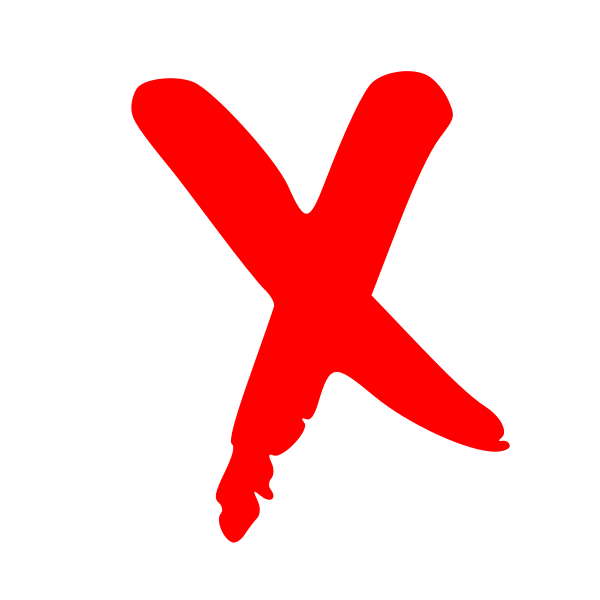 Ways to specify what the program should do
C-style assertions
Postconditions
Properties/invariants
Refinement
y = 2*x;assert(y==2*x)
lemma Double(x:int) returns (y:int)
    ensures y == 2*x
{
    y := 2*x;
}
“At most one node holds the lock at any time”
Linearizability
Equivalence to logically centralized service
Specification is trusted
Formal verification: proving that your protocol or implementation meets the spec
You cannot prove that the spec is correct
You have to trust your spec
Your proof is as good as your spec
A wrong spec is one of the few ways to introduce bugs into formally verified code
Check your spec
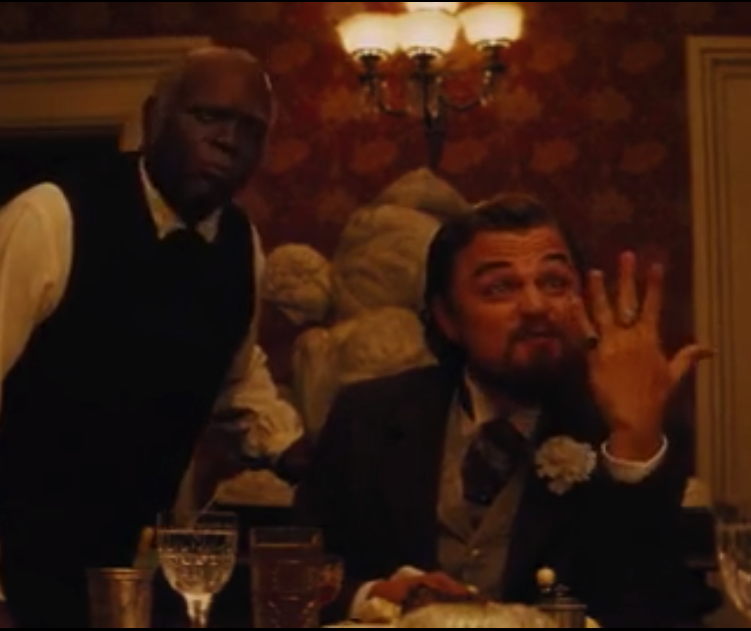 Check your spec! 
Check your spec! 
Check your spec! 
Check your spec! 
Check your spec!
Now that should be your 1st, 2nd, 3rd, 4th and 5th concern!
The benefit of specification
The spec is typically much smaller than the code
So we have to inspect a few lines of code only

Dijkstra’s algorithm spec
IsShortestPath(g, p) {	&& IsPath(g, p)	&& forall p2 :: IsPath(g, p2) ==> |p| <= |p2| 
}
A good spec
A good spec is correct/complete
It precludes all undesirable behaviors

Example: IsMaxIndex
predicate IsMaxIndex(a:seq<int>, x:int) {
  && 0 < x < |a|
  && (forall i | 0 < i < |a| :: a[i] <= a[x])
}
A good spec (cont.)
A good spec is concise
It elides every irrelevant concept
Is simple and easy to read

predicate IsMaxIndex(a:seq<int>, x:int) {
  && 0 <= x < |a|
  && (forall i | 0 <= i < |a| :: a[i] <= a[x])
}
A good spec (cont.)
A good spec is abstract
It doesn’t constrain the implementation

Dijkstra’s algorithm spec
IsShortestPath(g:Graph, p:Path) {	&& IsPath(g, p)	&& forall p2 :: IsPath(g, p2) ==> |p| <= |p2| 
}
Edsger W. Dijkstra
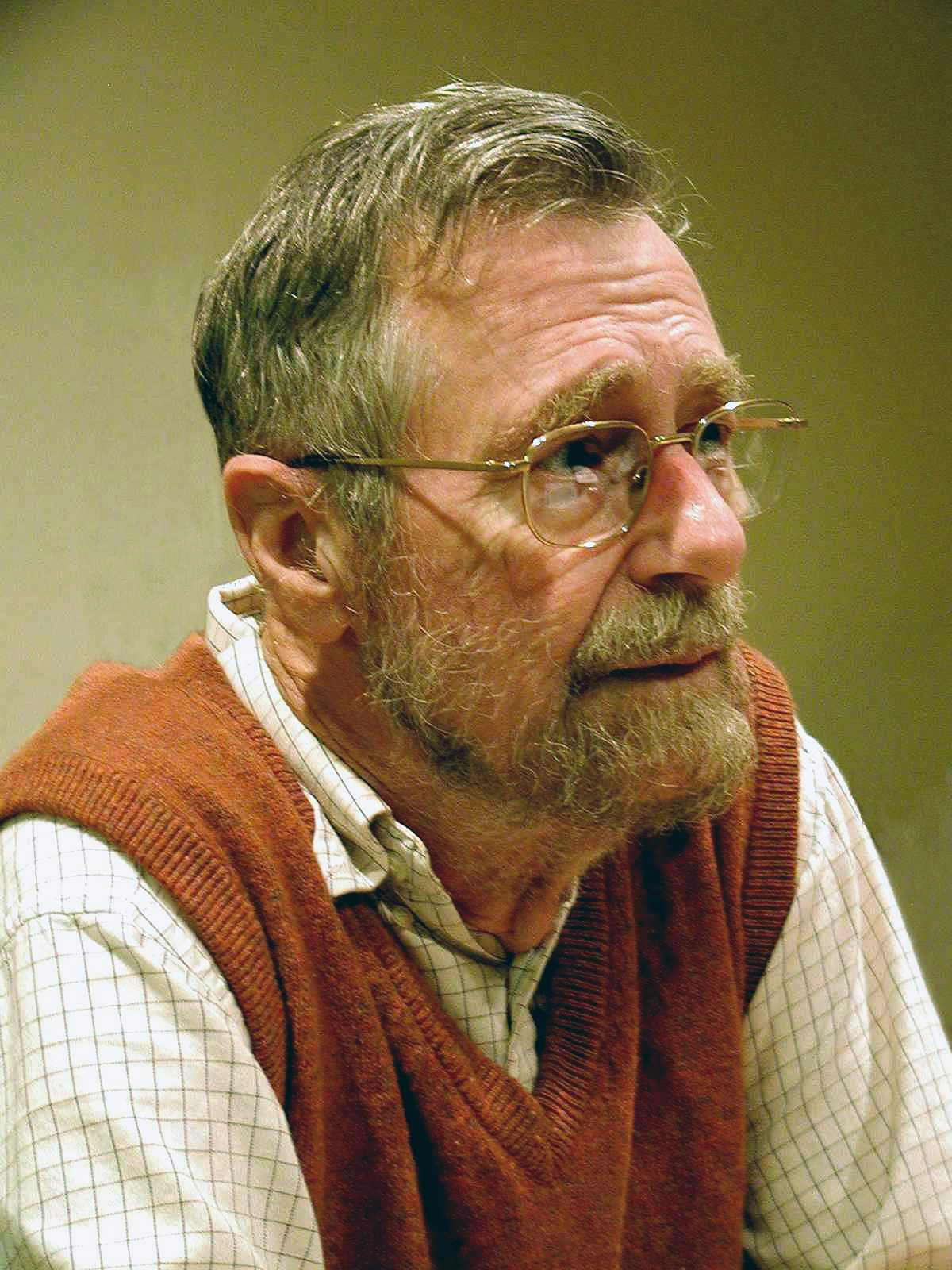 1972 Turing Award winner 
Inventor of:
Dijkstra’s shortest path algorithm
Semaphores
The THE operating system
Banker’s algorithm

“Progress is possible only if we train ourselves to think about programs without thinking of them as pieces of executable code.”
9/14/22
EECS498-008
Verification and the “eradication” of bugs
Frequent quote from verification experts
“We prove that there are no bugs at all…”

Frequent quote from verification skeptics
“Nonsense! You can still have bugs in your spec”

The truth is somewhere in the middle
Yes, your spec may have bugs
But do you prefer inspecting 30 lines for bugs or 30000?